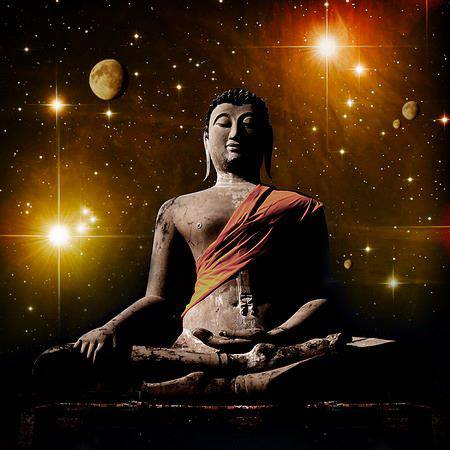 Gerhard Weißgrab
1
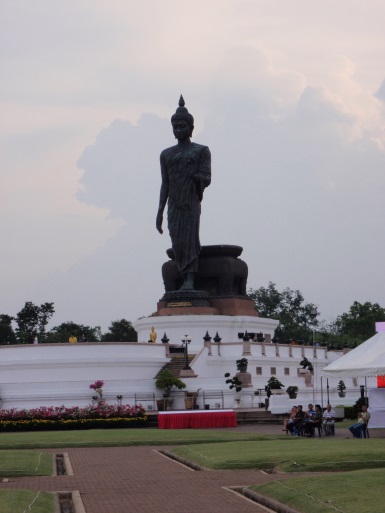 Die Lehre des Buddha!
Eine Annäherung an die buddhistische Religion
Weg zur Befreiung aus dem Leiden
Gerhard Weißgrab
2
Buddhismus
Buddhismus ist ein Überbegriff,  unter dem alle Formen jener Traditionen verstanden werden, die sich seit dem Leben des Siddhartha Gautama, des historischen Buddha, in Asien entwickelt haben und inzwischen auf der gesamten Welt praktiziert werden. 

Entstanden vor rund 2.550 Jahren!
Gerhard Weißgrab
3
Neuem Wissen Raum geben
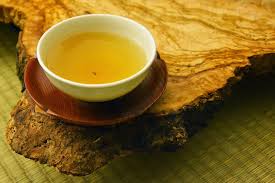 Gerhard Weißgrab
4
Das Wesen der buddhistischen Lehre
Kein „Gottesbild“
Nicht Glaubens- sondern Erkenntnisreligion
Bedingtes Entstehen
Gerhard Weißgrab
5
Grundlagen der buddhistischen Erkenntnis
Alles ist dem ständigen Wandel unterworfen, nichts ist unveränderlich. Alles bedingt Entstandene muss vergehen!
In diesem ständigen Wandel entsteht Leid durch unsere Anhaftung – unser ständiges Wollen und Nicht-Wollen!
Alles entsteht in gegenseitiger Bedingtheit – ohne innerem festen Kern! (Leerheit als Fülle im Gegensatz zur nihilistischen Sicht!)
Gerhard Weißgrab
6
1. Lehr-Rede des Erwachten im Gazellen-Hain
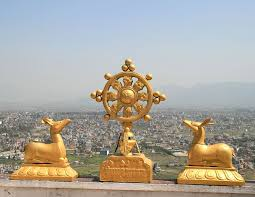 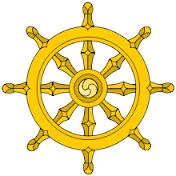 Da ist Leiden
Da ist ein Grund für Leiden
Da ist ein Ende des Leidens
Da ist ein Weg, ………………
Gerhard Weißgrab
7
Die 4 Edlen Wahrheiten
Die Wahrheit vom Leiden
Die Wahrheit von den Ursachen des Leidens
(Das Festhalten und: Gier – Hass – Verblendung)
Die Wahrheit von der Aufhebung des Leidens
Die Wahrheit vom Weg, der zur Aufhebung des Leidens führt
Gerhard Weißgrab
8
Der Edle Achtfache Pfad
Rechte Einsicht
Rechte Gesinnung
Rechte Rede
Rechtes Handeln (Tun)
Rechter Lebenserwerb
Rechte Anstrengung
Rechte Achtsamkeit  
Rechte Versenkung
Gerhard Weißgrab
9
Der Weg der Mitte
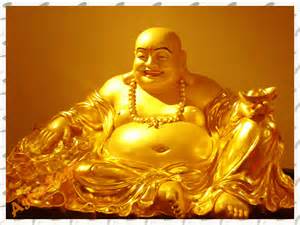 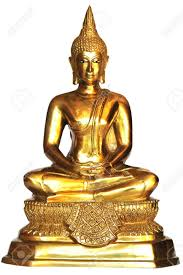 Gerhard Weißgrab
10
Kurzer Überblick über die Entwicklung der buddhistischen Lehre
Theravada  -  Südost-Asien; Sri Lanka, Myanmar, Thailand
Mahayana  -  vor allem China, Korea, Japan, Vietnam in Form der Zen-Traditionen
Vajrayana – vor allem in Form des tibetischen Buddhismus, in den Himalaya-Ländern, der Mongolei, aber auch partiell in verschiedener Zen-Traditionen enthalten.

Im Westen: Amerika und Europa, gibt es alle asiatischen Traditionen des Buddhismus seit nunmehr über 100 Jahren. Es haben sich noch keine rein westlichen Traditionen entwickelt.
Gerhard Weißgrab
11
(Menschen und Tiere sind)Fühlende Wesen
Die 5 Daseinsfaktoren, die in einem ständigen Wandel begriffen sind: 
Körperlichkeitsgruppe
Gefühlsgruppe
Wahrnehmungsgruppe
Geistformationengruppe
Bewusstseinsgruppe

Wenn dies ist, ist jenes; wenn dies entsteht, entsteht jenes;
Wenn dies nicht ist, ist jenes nicht; wenn dies aufhört, hört jenes auf.
Gerhard Weißgrab
12
Wichtige Begriffe:
„Wiedergeburt“

Nirvana (Nibbana) Nir-Wahn

Erleuchtung, Erwachen (ident mit Nirvana)

Karma (Handeln, Tun) hier steht die Ethik ganz oben!!
Gerhard Weißgrab
13
Wiedergeburt – eine Kette von Bedingungen. Das Eine bewirkt das Andere, ohne dem Einen, kein Anderes. Aber kein unveränderbarer Kern geht da von Existenz zu Existenz, nur geschaffene Bedingungen!
Gerhard Weißgrab
14
Die 5 Silas (buddhistische Ethikregeln)(Wichtig: mit welcher Haltung u. Absicht handle ich!)
Ich übe mich darin, keine fühlenden Wesen zu töten oder zu verletzten
Ich übe mich darin, mir nicht Gegebenes auch nicht zu nehmen
Ich übe mich in einem achtsamen Umgang mit meinen Sinnen, (mit der Kraft meiner Sexualität)
Ich übe mich in einem achtsamen Umgang mit meiner Rede
Ich übe mich darin, meinen Geist nicht durch berauschende Essenzen weiter zu verdunkeln.
Gerhard Weißgrab
15
Das Mittel: ist der Geist!
Der Geist ist ein Affe, der von Ast zu Ast springt!
Wer bewegt sich? Die Fahnen, oder der Wind?
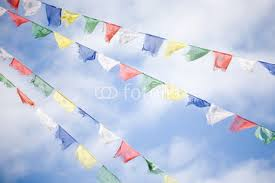 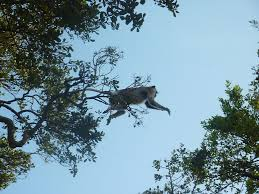 Gerhard Weißgrab
16
Der klammernde GeistDas Anhaften
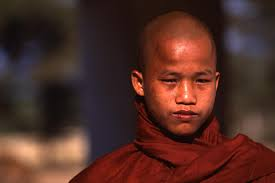 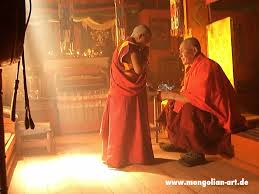 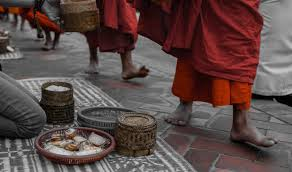 Gerhard Weißgrab
17
Die Vier Unermesslichen Verweilungen
Allumfassende Güte u. Liebe
 Mitgefühl 
Mitfreude
Gleichmut
Gerhard Weißgrab
18
Was heißt schon Glück?
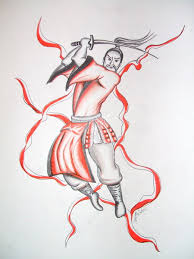 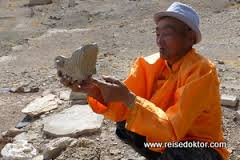 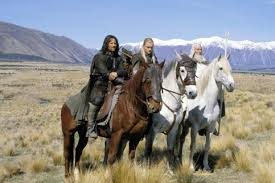 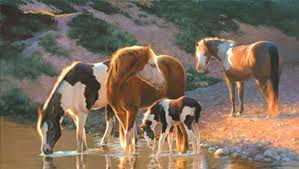 Gerhard Weißgrab
19
Abschließend noch ein Gedanke zum Anfang:
Dem Buddhismus zufolge erschaffen sich alle lebenden Wesen selbst (ständig). Das Universum ist nicht anthropozentrisch; es ist eine gemeinsame Erzeugung durch alle Wesen. Der Buddhismus ist nicht der Ansicht, dass alle Phänomene von einer einzigen Ursache herrühren, sondern nimmt an, dass alles Seiende von mehr als zwei Ursachen erzeugt ist. 
Die Erzeugnisse oder Wesen aus früheren Ursachen setzen sich in zeitlichen Reihen – Vergangenheit, Gegenwart u. Zukunft – fort, wie eine Kette. (Kette des bedingten Entstehens!)
Gerhard Weißgrab
20
Danke für Ihre Aufmerksamkeit!Jetzt stehe ich gerne für Fragen zur Verfügung – auch später unter:gerhard.weissgrab@buddhismus-austria.at Österreichische Buddhistische Religionsgesellschaft
Gerhard Weißgrab
21
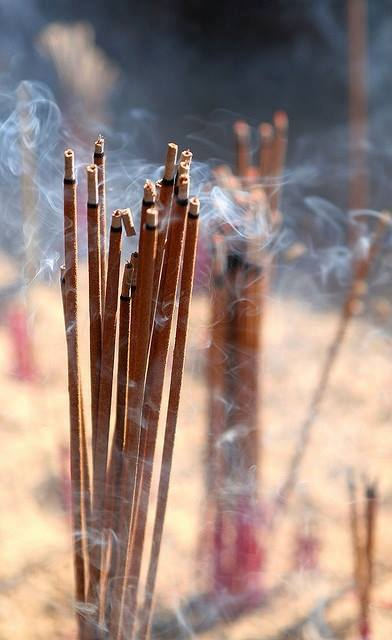 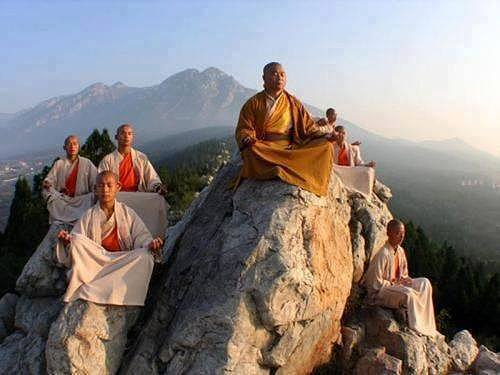 Mögen alle fühlenden Wesen wohlauf und glücklich sein !!
Gerhard Weißgrab
22